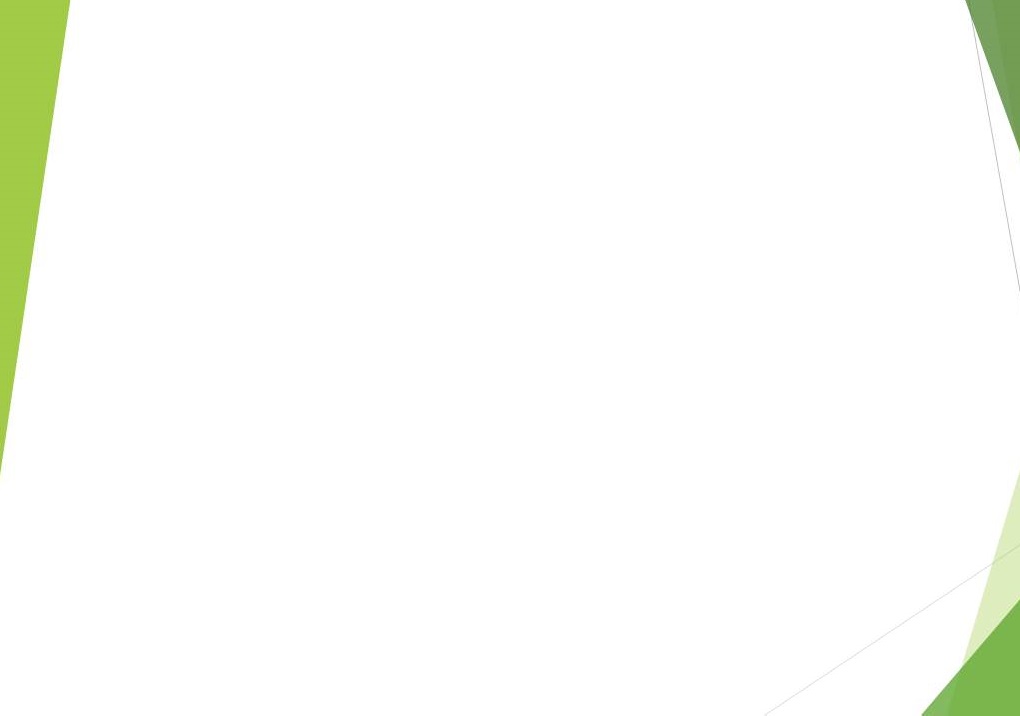 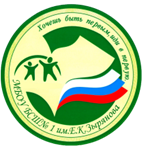 Муниципальное бюджетное общеобразовательное учреждение «Березовская средняя школа №1 имени Е.К. Зырянова»
Родительское собрание
«Что значит «быть грамотным»
 в XXI веке?»
15 декабря  2021 года
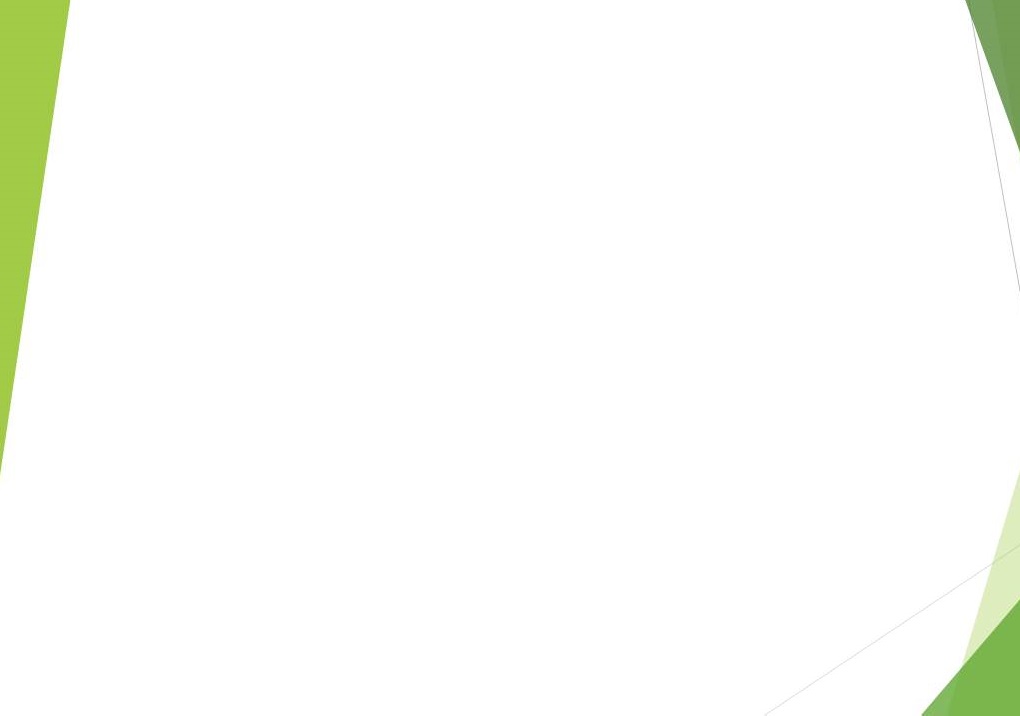 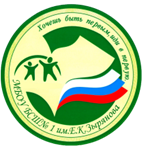 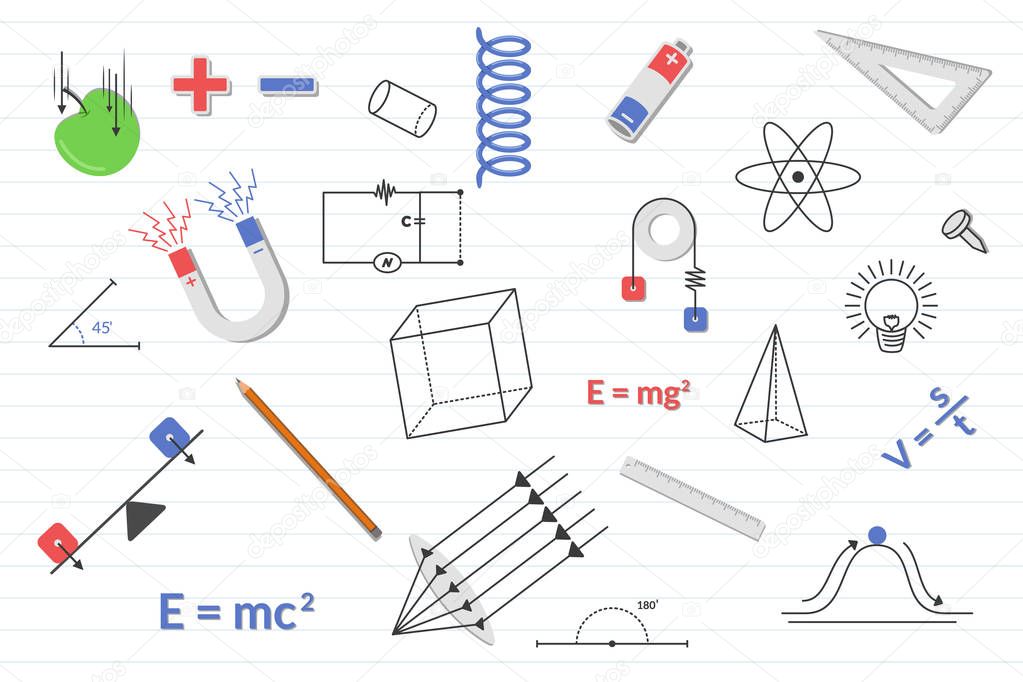 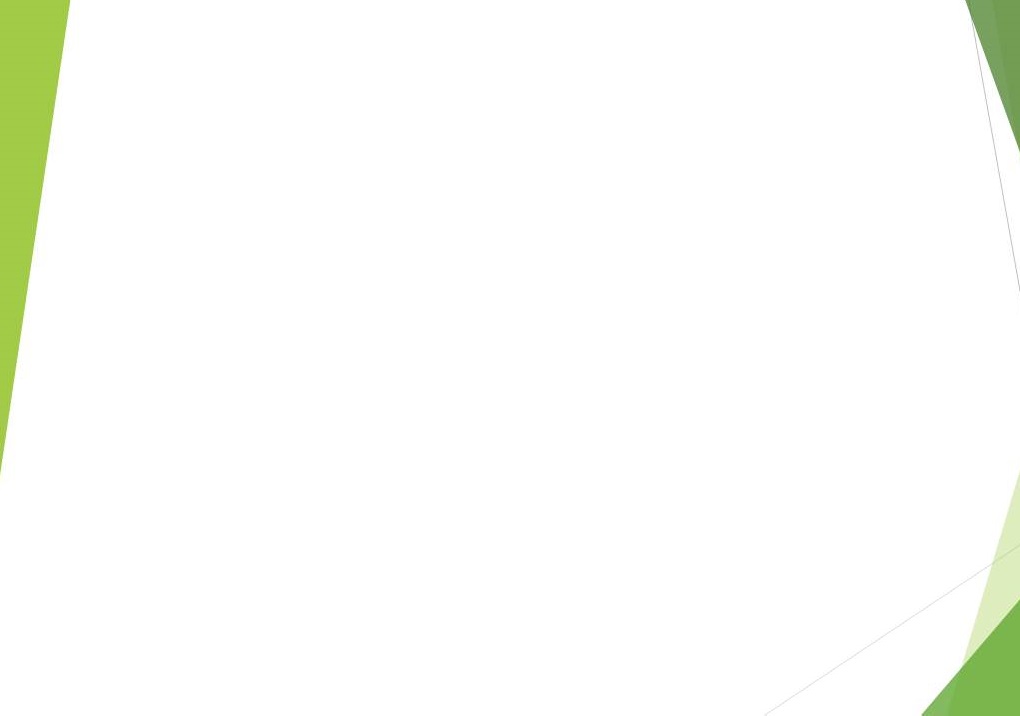 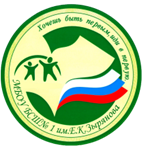 Математическая грамотность
Математическая грамотность — способность определять и понимать роль математики,
высказывать хорошо обоснованные математические суждения и находить необходимые математические инструменты для решения современных повседневных задач и научных проблем.
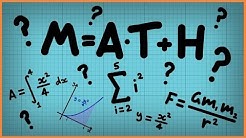 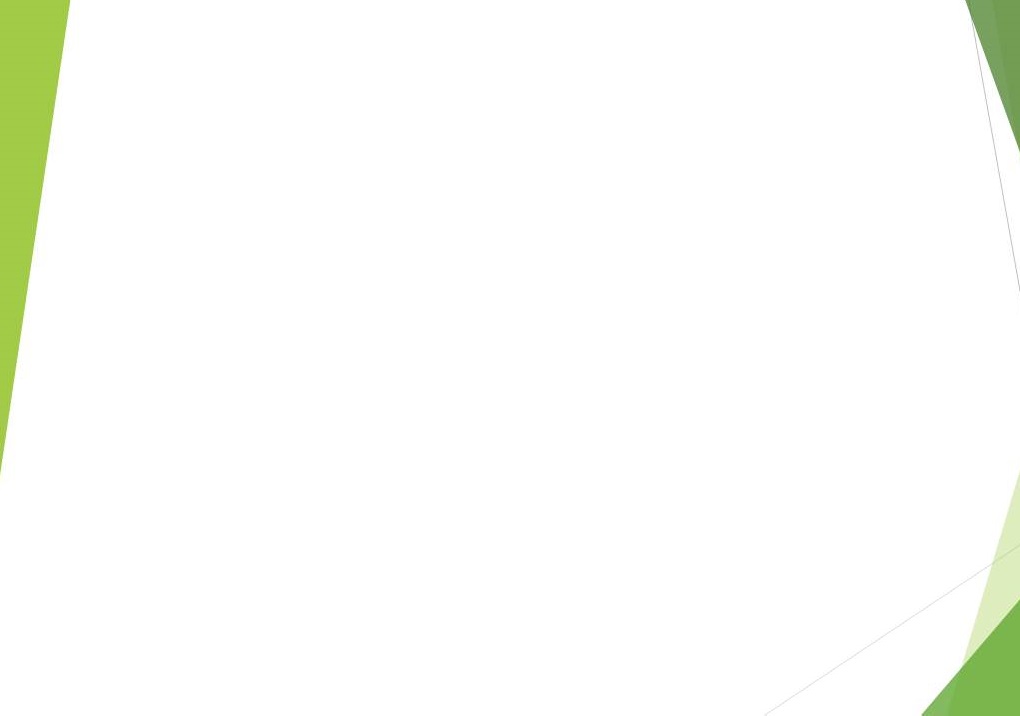 Международные исследования
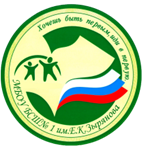 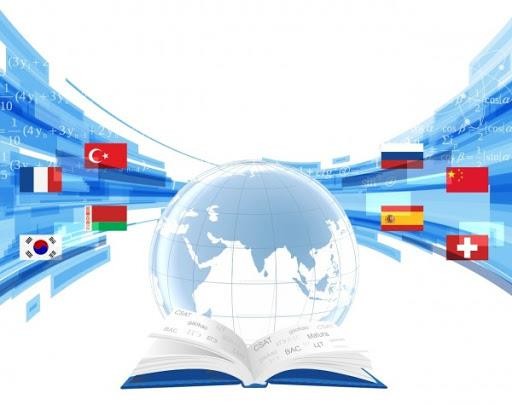 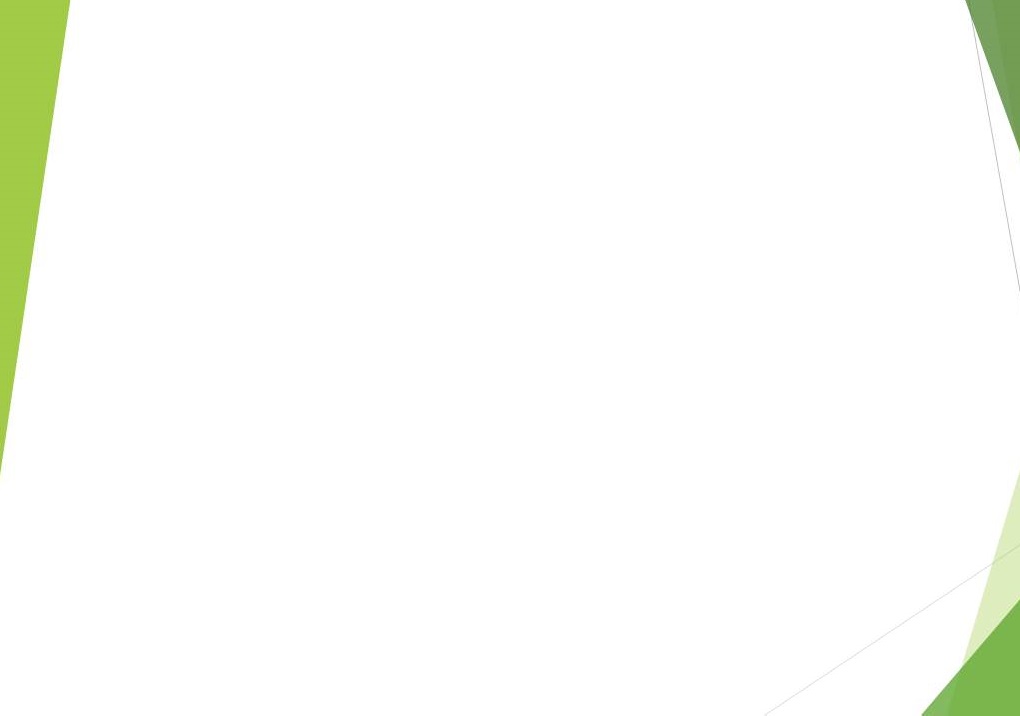 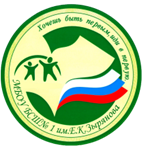 Международные исследования
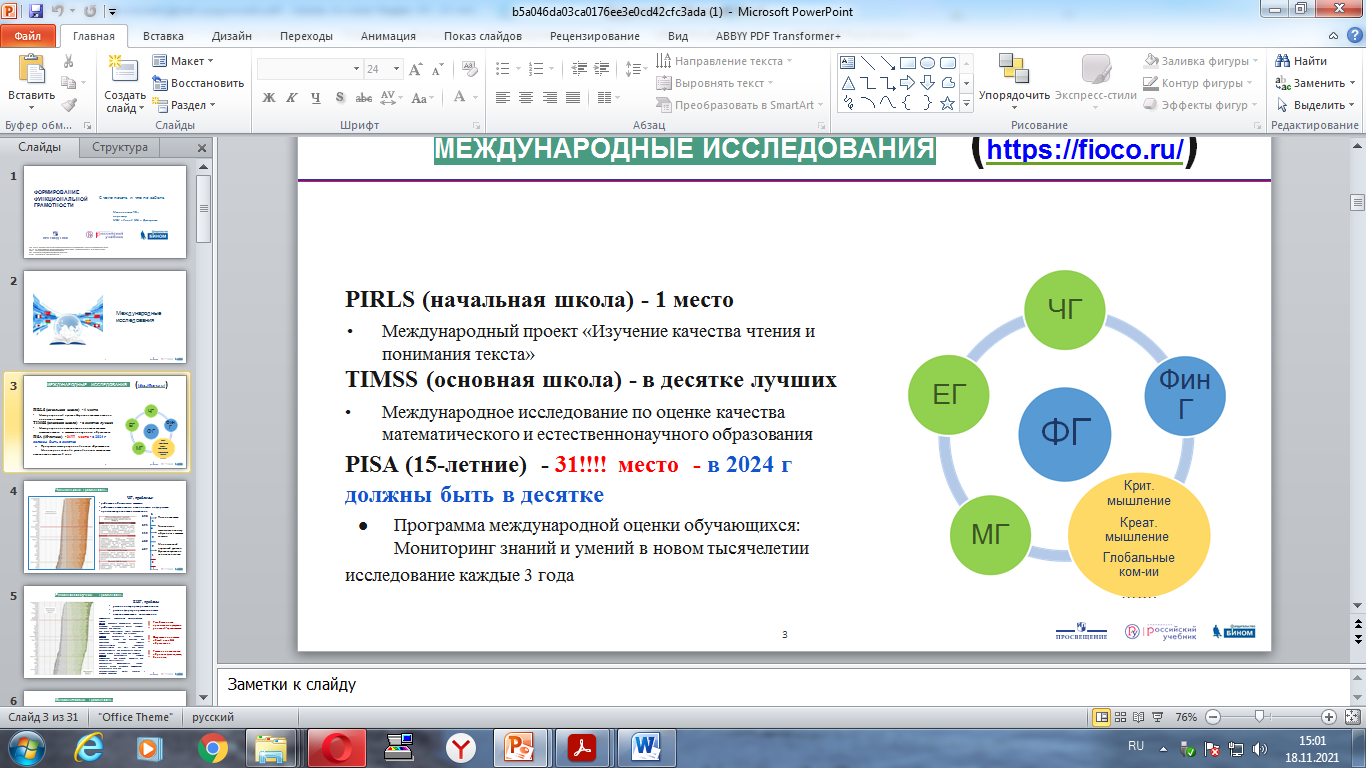 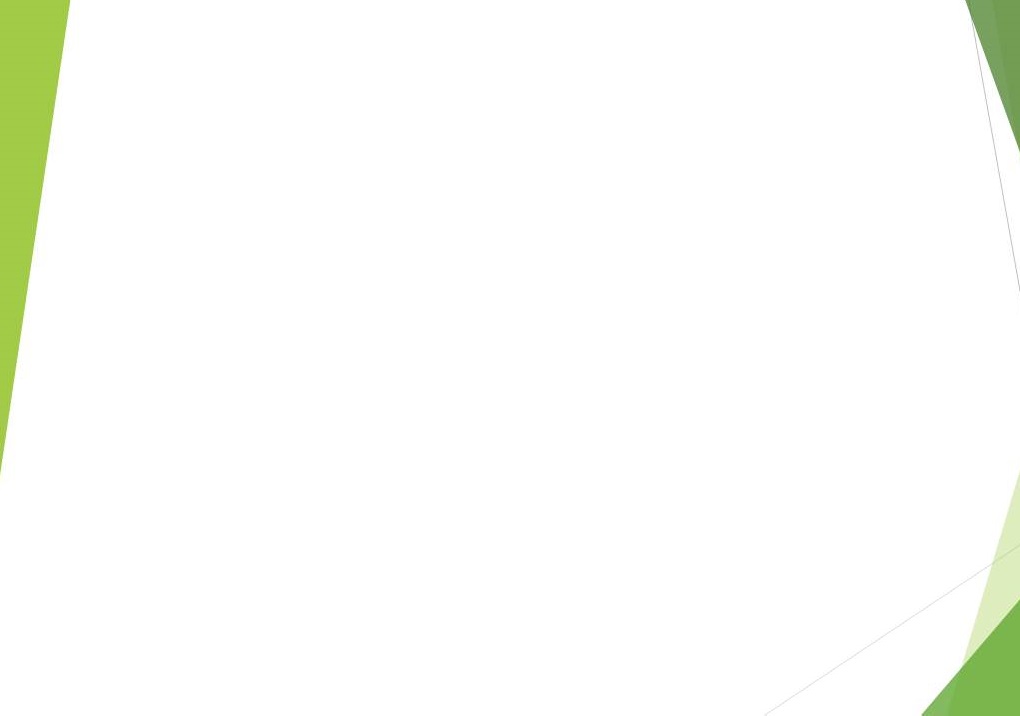 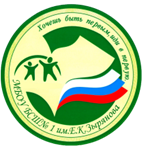 Чему нужно учиться?
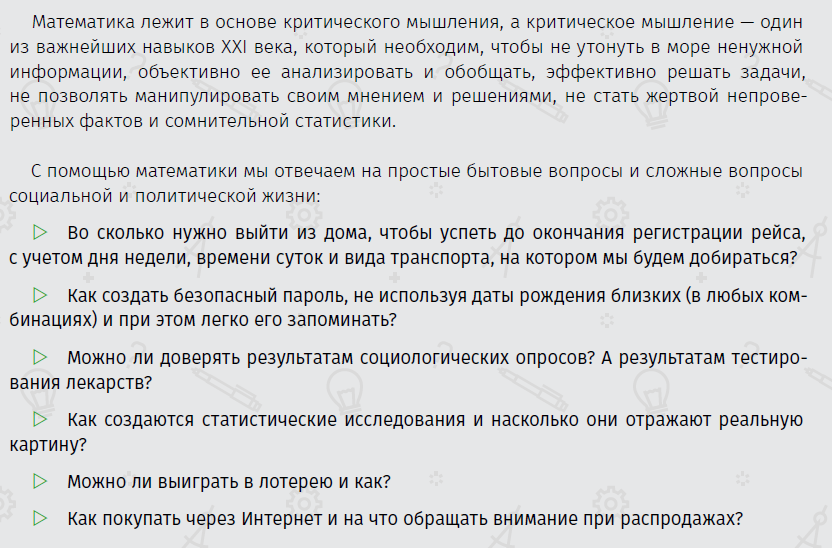 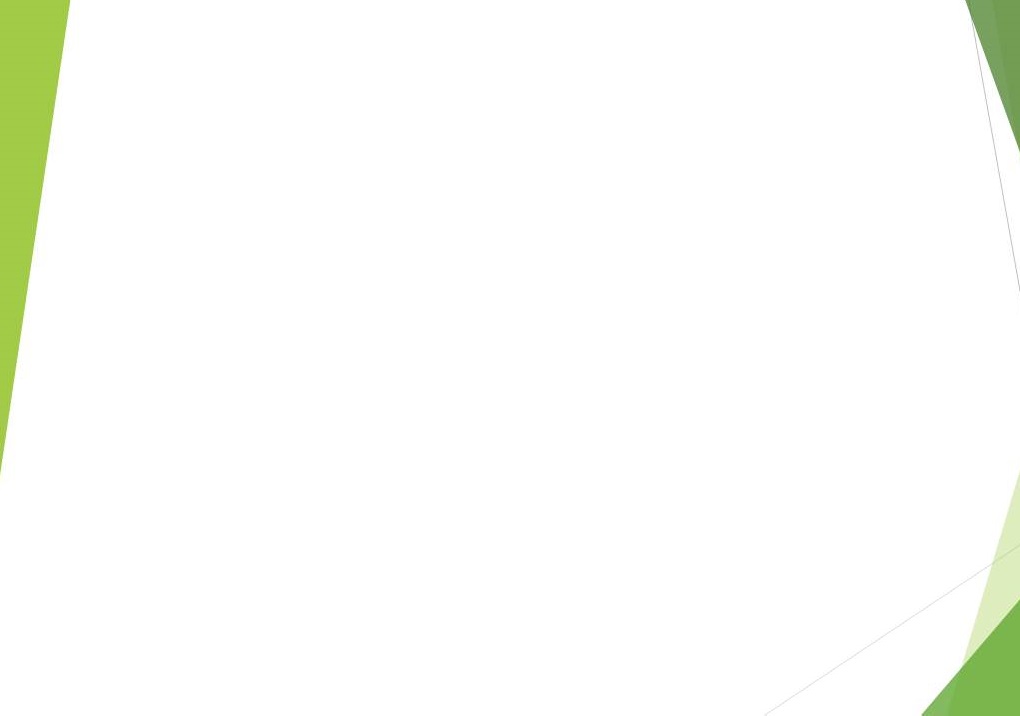 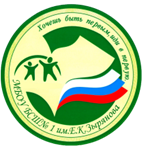 Хорошие новости: страх перед математикой можно преодолеть, самооценку важно повышать, а успех в математике зависит не от способностей, а от старания и интереса.
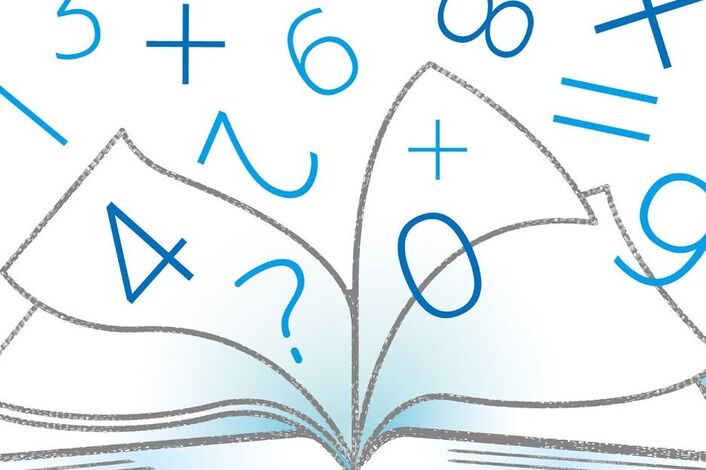 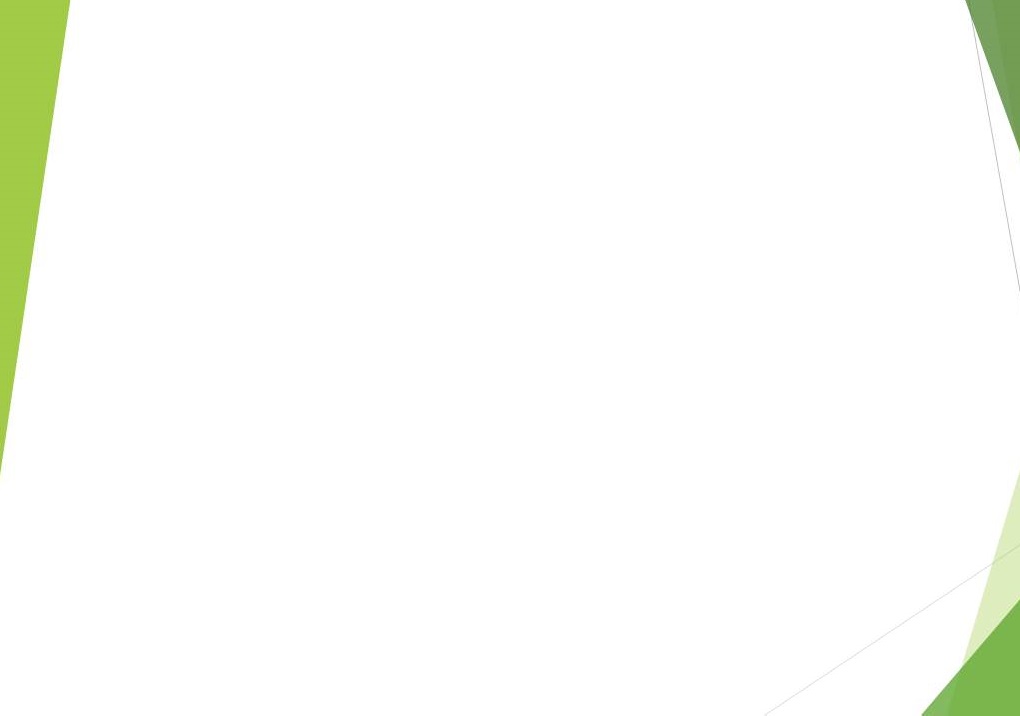 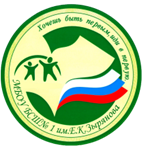 Интересные ресурсы, которые помогут увлечь детей и покажут красоту математики.
Если ваш ребенок лучше усваивает информацию визуально, рекомендуем сайт «Математические этюды». Здесь вы найдете интерактивные визуализации и миниатюры к известным математическим правилам и задачкам. Попробуйте разобраться в них вместе.
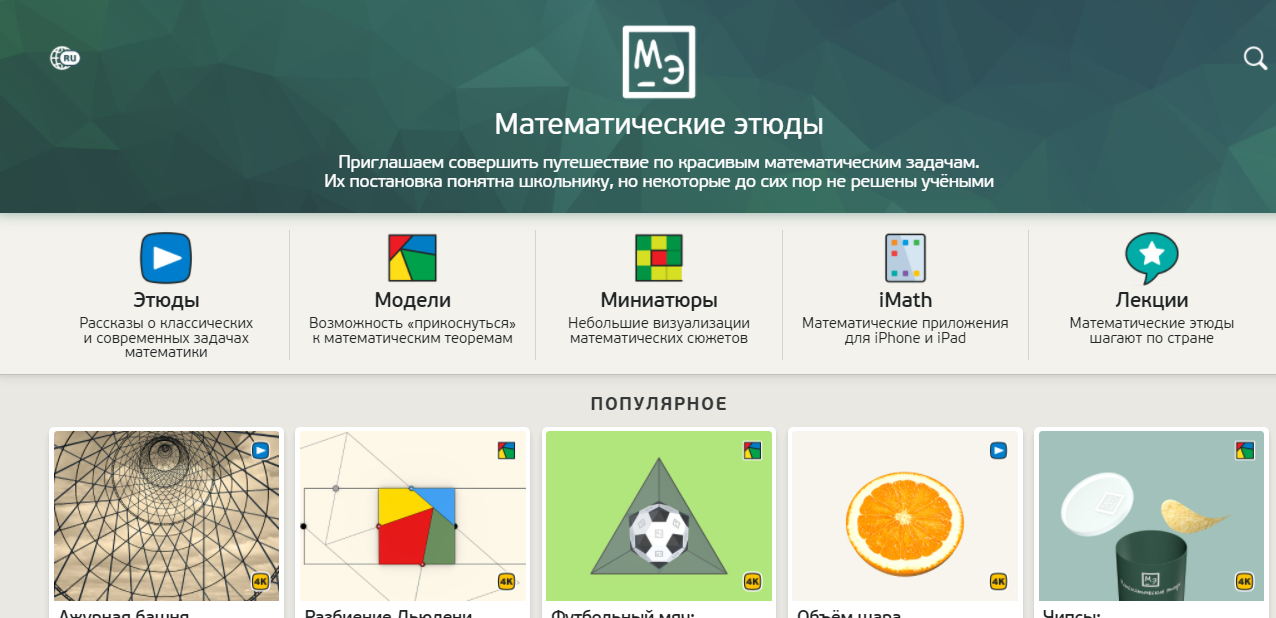 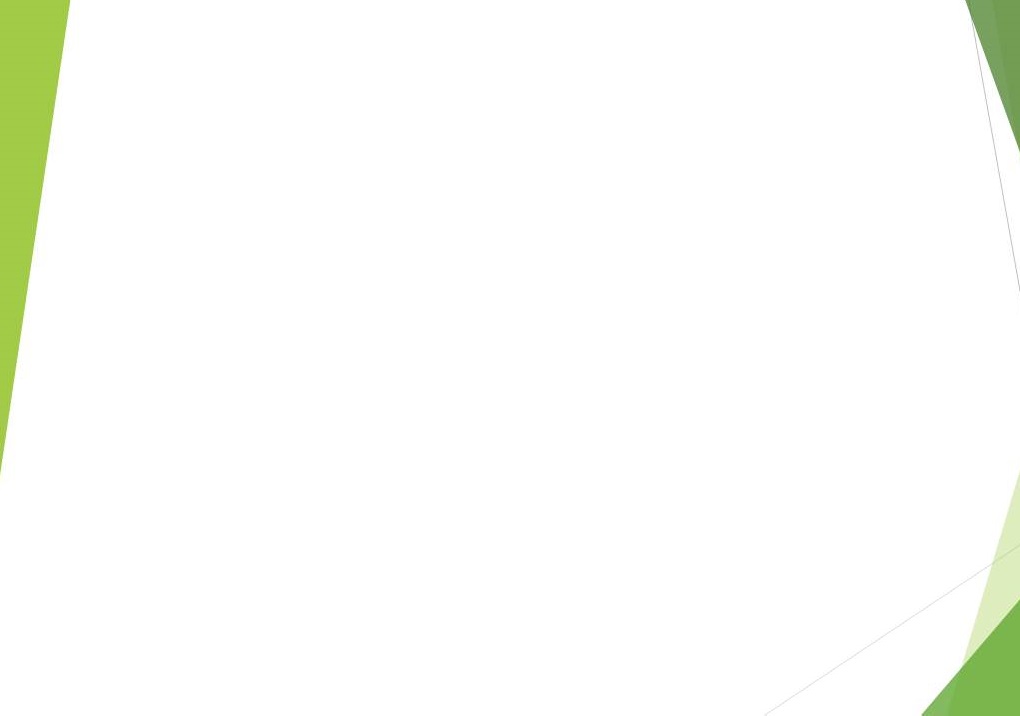 Интересные ресурсы, которые помогут увлечь детей и покажут красоту математики.
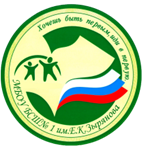 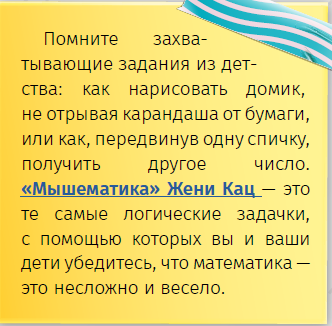 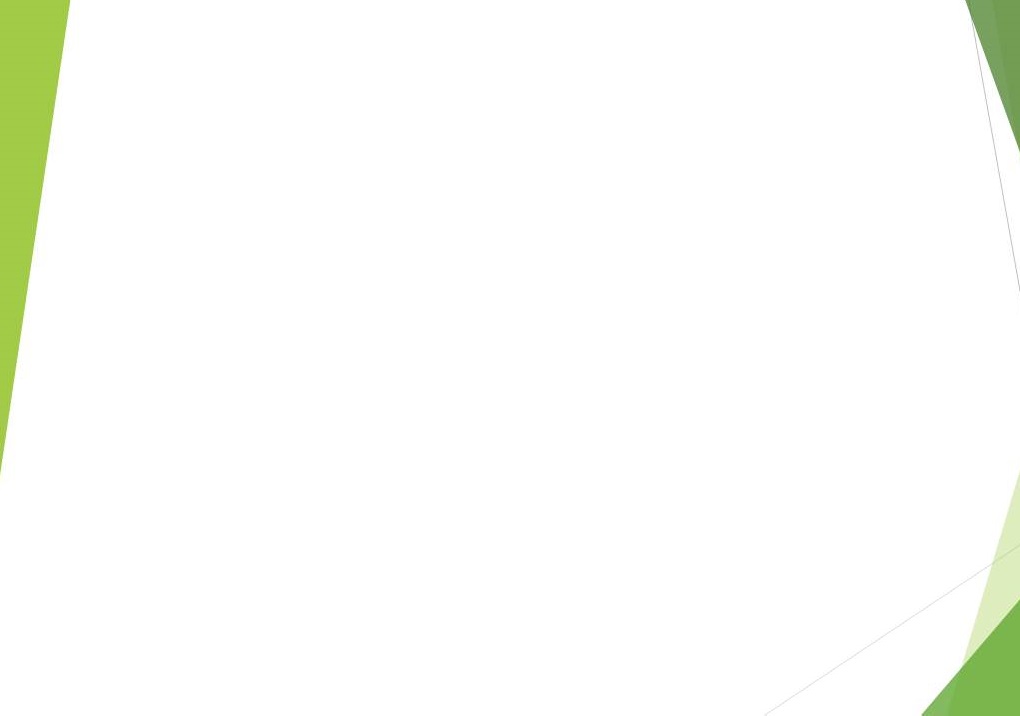 Интересные ресурсы, которые помогут увлечь детей и покажут красоту математики.
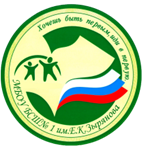 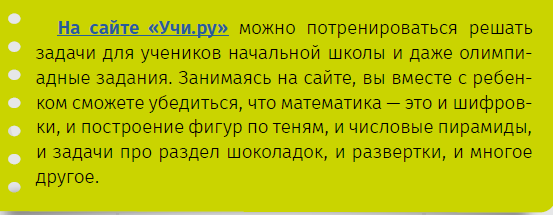 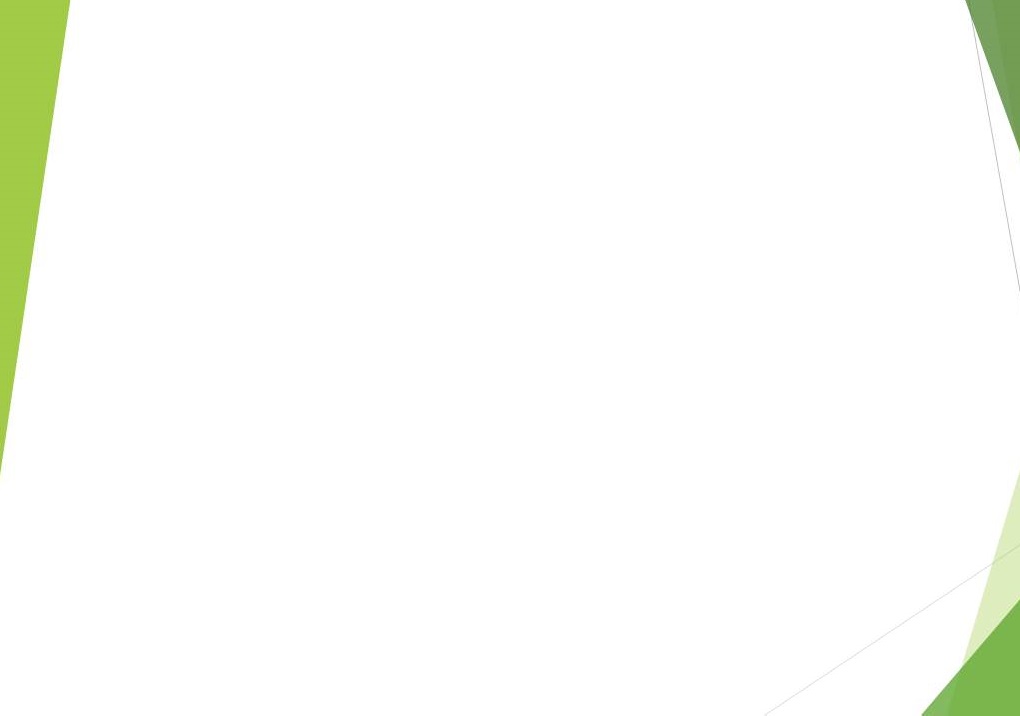 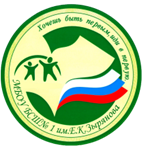 Настольные математические игры
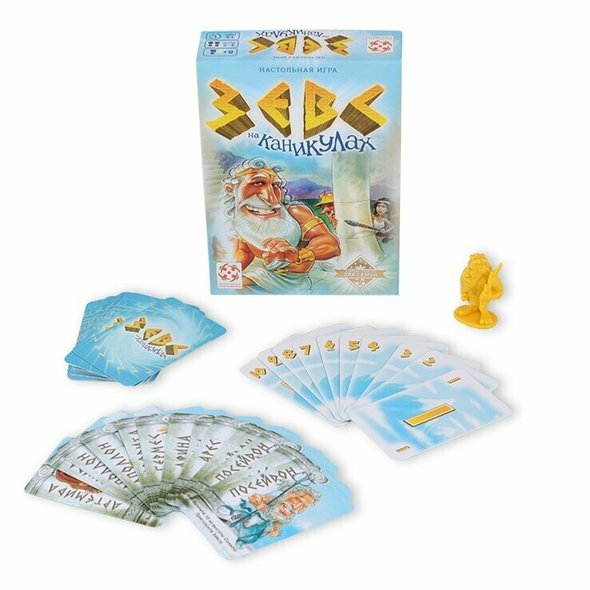 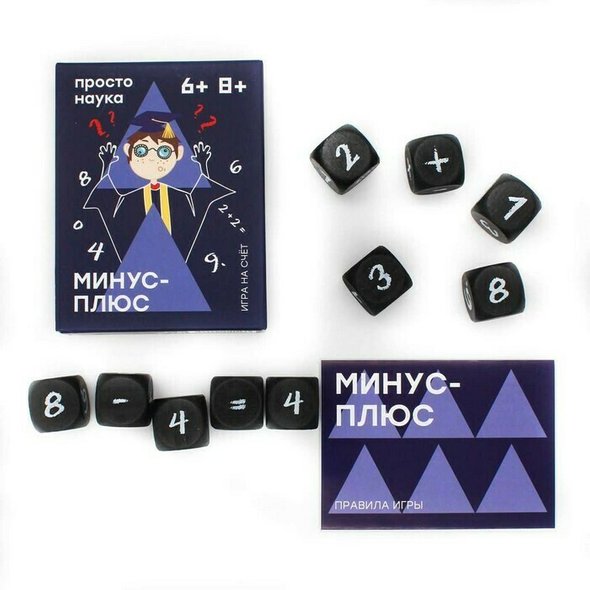 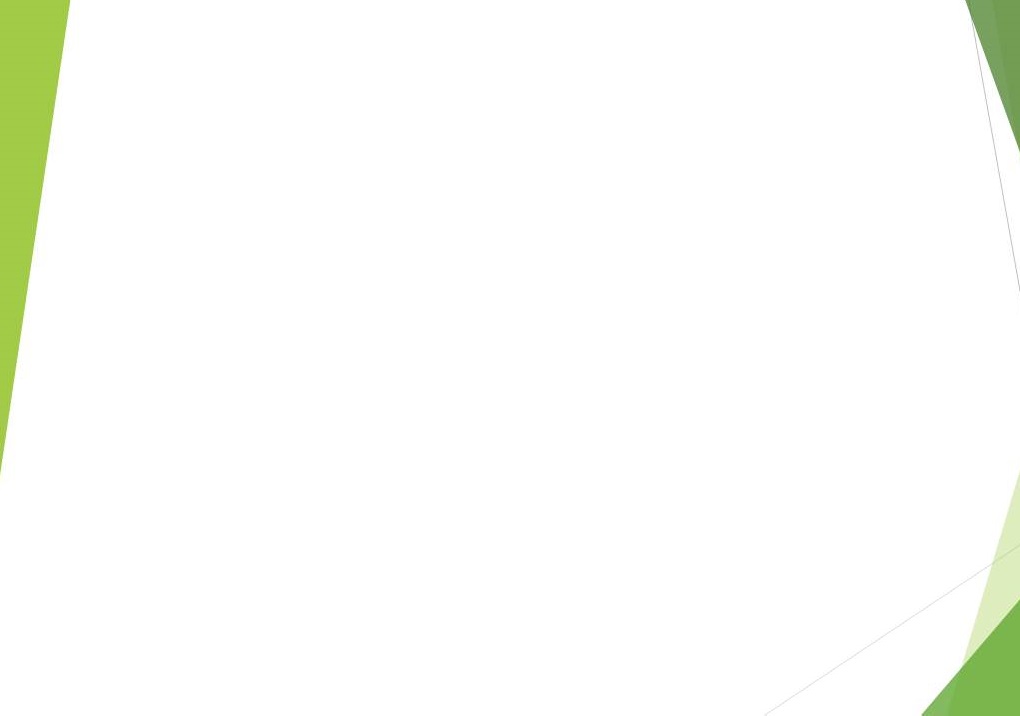 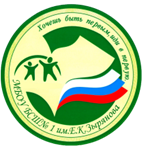 Математика для жизни
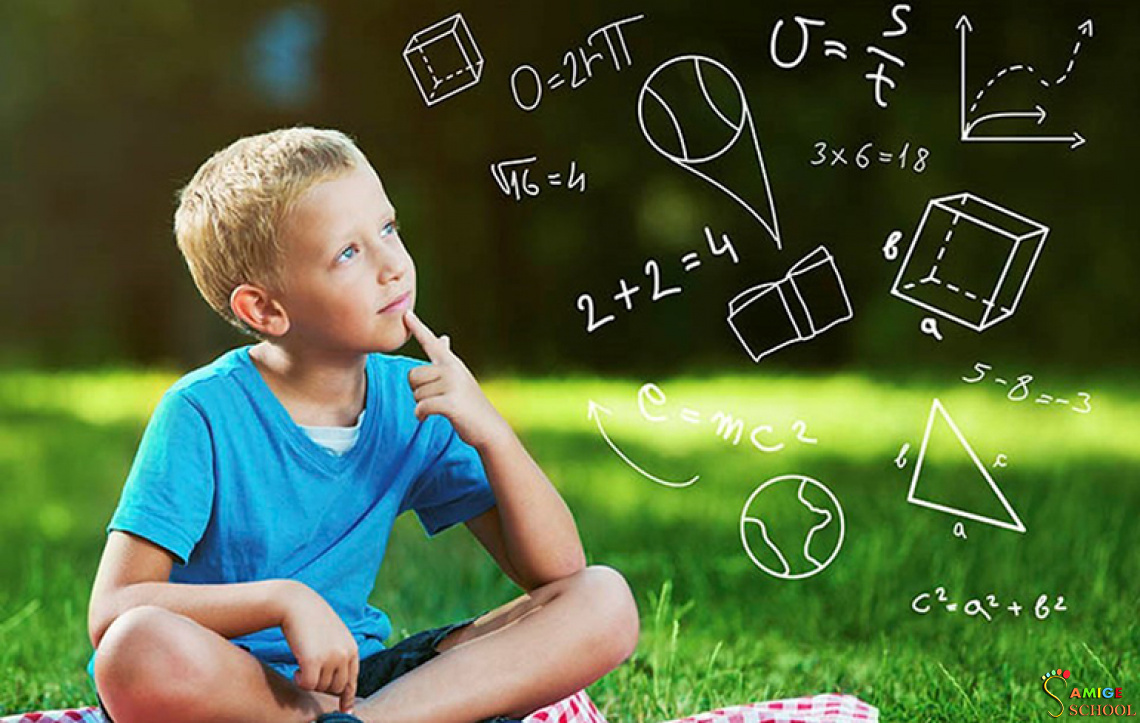 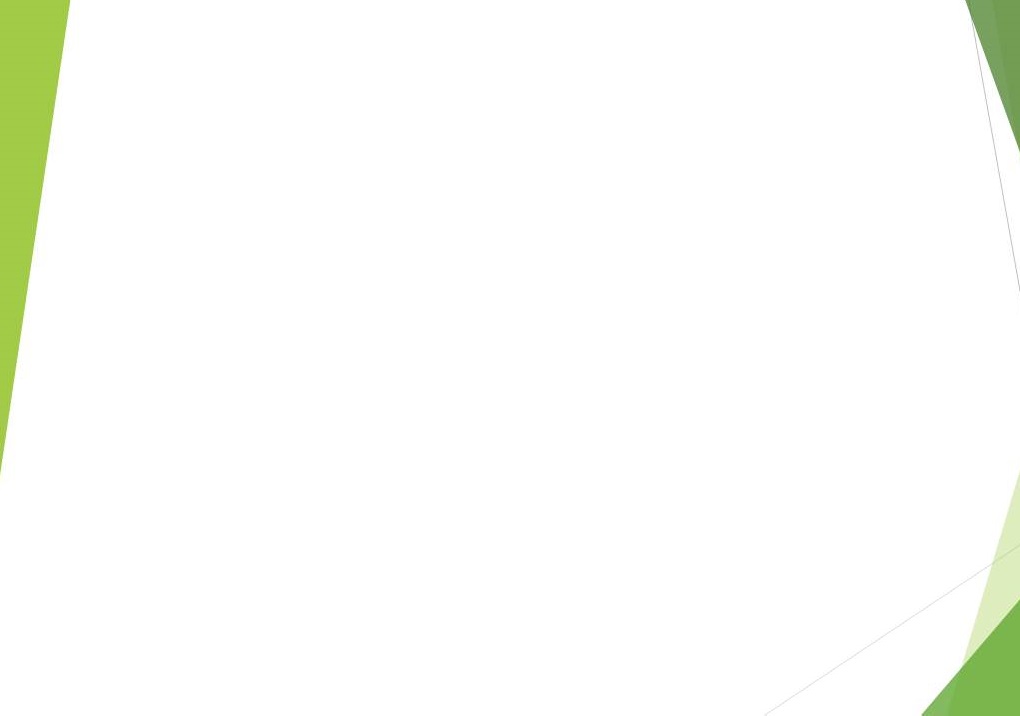 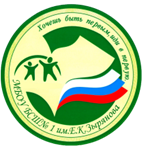 Литература
Тематический дайджест «Что значит «быть грамотным» в XXI веке?», благотворительный фонд Сбербанка «Вклад в будущее».